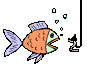 Program Operacyjny ,Rybactwo i Morze” na lata 2014-2020Karina Skóra – Wydział Terenów Wiejskich
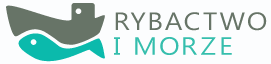 ROZPORZĄDZENIE MINISTRA GOSPODARKI MORSKIEJ I ŻEGLUGI ŚRÓDLĄDOWEJ z dnia 6 września 2016 r.
w sprawie szczegółowych warunków i trybu przyznawania, wypłaty i zwrotu pomocy finansowej na realizację operacji w ramach działań wsparcie przygotowawcze i realizacja lokalnych strategii rozwoju kierowanego przez społeczność, w tym koszty bieżące i aktywizacja, objętych Priorytetem 4. Zwiększenie zatrudnienia i spójności terytorialnej, zawartym w Programie Operacyjnym „Rybactwo i Morze” (Dz.U. z 2016 r. poz. 1435)
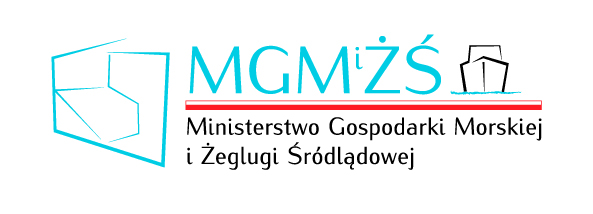 PROGRAM OPERACYJNY ,,RYBACTWO i MORZE” NA LATA 2014-2020

Program ten zakłada wsparcie finansowe z Europejskiego Funduszu Morskiego i Rybackiego (EFMR), zaprojektowanego na lata 2014-2020. EFMR zastępuje Europejski Fundusz Rybacki, wdrażany w latach 2007-2013.
Polsce przyznano ponad 531 mln euro, co wraz z wkładem z budżetu krajowego (ok. 179 mln euro) daje ok. 710 mln euro. Oznacza to, że nasz kraj jest w czołówce państw, które otrzymały najwięcej środków – alokacja ta stanowi jedną z 4 najwyższych w Unii Europejskiej. Polska plasuje się tuż za Hiszpanią, Francją i Włochami.
Rybacka Lokalna Grupa Działania „Jurajska Ryba” otrzymała 2 mln euro.
Instytucją Zarządzającą jest Ministerstwo Gospodarki Morskiej i Żeglugi Śródlądowej. Strona internetowa: www.mgm.gov.pl
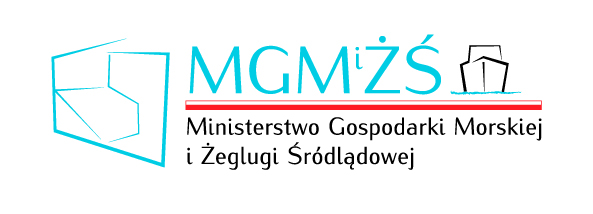 PROGRAM OPERACYJNY ,,RYBACTWO i MORZE” NA LATA 2014-2020
zakłada realizację sześciu priorytetów:

I. Promowanie zrównoważonego, innowacyjnego i konkurencyjnego rybołówstwa;
II. Wspieranie zrównoważonej, innowacyjnej i konkurencyjnej akwakultury;
III. Wspieranie wdrażania Wspólnej Polityki Rybołówstwa; 
IV. Zatrudnienie i spójność terytorialna na obszarach rybackich; 
V. Wspieranie wprowadzania do obrotu i przetwarzania; 
VI. Zintegrowana Polityka Morska
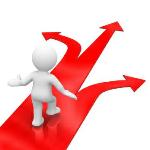 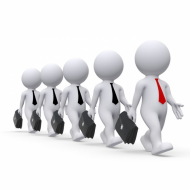 IV. Zatrudnienie i spójność terytorialna na obszarach rybackich;
1) Podnoszenie wartości produktów, tworzenie miejsc pracy, zachęcanie młodych ludzi i propagowanie innowacji na wszystkich etapach łańcucha dostaw produktów w sektorze rybołówstwa i akwakultury;
2) Wspieranie różnicowania działalności w ramach rybołówstwa przemysłowego     i poza nim, wspieranie uczenia się przez całe życie i tworzenie miejsc pracy na obszarach rybackich i obszarach akwakultury;
3) Wspieranie i wykorzystywanie atutów środowiska na obszarach rybackich            i obszarach akwakultury, w tym operacje na rzecz łagodzenia zmiany klimatu;
4) Propagowanie dobrostanu społecznego i dziedzictwa kulturowego na obszarach rybackich i obszarach akwakultury, w tym dziedzictwa kulturowego rybołówstwa     i akwakultury oraz morskiego dziedzictwa kulturowego;
5) Powierzenie społecznościom rybackim ważniejszej roli w rozwoju lokalnym oraz zarządzaniu lokalnymi zasobami rybołówstwa i działalnością morską.
PODSTAWOWE WARUNKI OTRZYMANIA POMOCY:
zgodność operacji z Lokalną Strategią Rozwoju (LSR)  – w tym założenie realizacji wskaźników określonych dla danego Przedsięwzięcia w LSR
zgodność operacji z Programem Operacyjnym Rybactwo i Morze 2014-2020 – Priorytet IV „Zwiększenie zatrudnienia i spójności terytorialnej” 
miejsce na liście po ocenie Rady, mieszczące się w ramach limitu środków  - przy założeniu, że operacja otrzymała co najmniej minimalną, wymaganą liczbę punktów.
CEL 1: Podnoszenie wartości produktów, tworzenie miejsc pracy, zachęcanie młodych ludzi i propagowanie innowacji na wszystkich etapach łańcucha dostaw produktów w sektorze rybołówstwa i akwakultury
1) obejmuje:
a) podnoszenie wartości produktów sektora rybołówstwa i akwakultury przez tworzenie lub rozwijanie łańcucha dostaw, obejmującego działalność związaną z produkcją, przetwarzaniem i obrotem produktami sektora rybołówstwa i akwakultury, lub
b) wspieranie przedsiębiorczości lub innowacji młodych ludzi w łańcuchu dostaw, o którym mowa w lit. a;
2) jest przyznawana:
a) wnioskodawcy:
– osobie fizycznej, osobie prawnej lub jednostce organizacyjnej nieposiadającej osobowości prawnej, w przypadku operacji, o której mowa w pkt 1 lit. a,
– osobie fizycznej, która w dniu składania wniosku o dofinansowanie nie ukończyła 40. roku życia – w przypadku operacji, o której mowa w pkt 1 lit. b,
b) w formie zwrotu kosztów kwalifikowalnych w wysokości do 50% tych kosztów,
c) do wysokości limitu, o którym mowa w art. 9 ust. 1 ustawy o EFMR, jednak nie więcej niż 300 000 zł na jednego  wnioskodawcę,
d) w wyniku realizacji operacji musi zostać utworzone lub utrzymane co najmniej jedno miejsce pracy lub operacja musi polegać na podjęciu działalności gospodarczej w rozumieniu przepisów o swobodzie działalności gospodarczej, i wynika to z celu realizowanej operacji.
CEL 2: Wspieranie różnicowania działalności w ramach rybołówstwa przemysłowego i poza nim, wspieranie uczenia się przez całe życie i tworzenie miejsc pracy na obszarach rybackich i obszarach akwakultury
1) obejmuje:
a) różnicowanie działalności lub dywersyfikację zatrudnienia osób wykonujących pracę związaną z sektorem rybołówstwa i akwakultury przez tworzenie lub utrzymanie miejsc pracy niezwiązanych z podstawową działalnością rybacką lub
b) podejmowanie, wykonywanie lub rozwijanie działalności gospodarczej służącej rozwojowi obszarów rybackich  i obszarów akwakultury, lub
c) wspieranie uczenia się osób związanych z sektorem rybołówstwa i akwakultury oraz wymianę przez takie osoby doświadczeń i dobrych praktyk;
2) jest przyznawana:
a) osobie fizycznej, osobie prawnej lub jednostce organizacyjnej nieposiadjącej osobowości prawnej,
b) w formie zwrotu kosztów kwalifikowalnych w wysokości do 50% tych kosztów,
c) do wysokości limitu, o którym mowa w art. 9 ust. 1 ustawy o EFMR, jednak nie więcej niż 300.000 zł na jednego wnioskodawcę,
d) na operację, która zakłada utworzenie lub utrzymanie co najmniej jednego miejsca pracy lub podjęcie działalności  gospodarczej w rozumieniu przepisów o swobodzie działalności gospodarczej, i wynika to z celu realizowanej operacji.
CEL 3: Wspieranie i wykorzystywanie atutów środowiska na obszarach rybackich i obszarach akwakultury, w tym operacje na rzecz łagodzenia zmiany klimatu
1) obejmuje:
a) wspieranie atutów środowiska wodnego na obszarach rybackich i obszarach akwakultury przez przeciwdziałanie kłusownictwu lub 
b) przywracanie lub zabezpieczanie potencjału produkcyjnego sektora rybołówstwa i akwakultury lub odtwarzanie pierwotnego stanu środowiska obszarów rybackich i obszarów akwakultury, w przypadku jego zniszczenia w wyniku zdarzeń noszących znamiona klęski żywiołowej lub szkody spowodowanej działalnością chronionych gatunków zwierząt, lub
c) odtwarzanie pierwotnego stanu środowiska wodnego przez renaturyzację zbiorników wodnych i terenów przyległych  do tych zbiorników, w przypadku jego zniszczenia w wyniku procesu eutrofizacji wód publicznych, lub
d) ochronę obszarów będących formami ochrony przyrody przez regulowanie ruchu turystycznego na obszarach cennych przyrodniczo,
e) podejmowanie działań na rzecz ograniczenia negatywnych skutków zmian klimatycznych, tworzenie i rozwijanie instalacji odnawialnych źródeł energii, w rozumieniu przepisów o odnawialnych źródłach energii; 
2) jest przyznawana:
a) osobie fizycznej, osobie prawnej lub jednostce organizacyjnej nieposiadjącej osobowości prawnej,
b) w formie zwrotu kosztów kwalifikowalnych w wysokości do 50% tych kosztów, a w przypadku gdy operacja spełnia warunki określone w art. 95 ust. 3 rozporządzenia nr 508/2014 – w wysokości do 85% tych kosztów,* 
c) do wysokości limitu, o którym mowa w art. 9 ust. 1 ustawy o EFMR, jednak nie więcej niż 300 000 zł na jednego  wnioskodawcę.

* W PRZYPADKU PRIORYTETU IV PO RYBACTWO I MORZE: JEŚLI OPERACJA ZAPEWNIA PUBLICZNY DOSTĘP DO JEJ WYNIKÓW ORAZ SPEŁNIA CO NAJMNIEJ JEDNO Z KRYTERIÓW: 
jest w interesie zbiorowym; 
ma zbiorowego beneficjenta; 
projekt ma innowacyjne właściwości, w stosownych przypadkach, na szczeblu lokalnym.
CEL 4: Propagowanie dobrostanu społecznego i dziedzictwa kulturowego na obszarach rybackich i obszarach akwakultury, w tym dziedzictwa kulturowego rybołówstwa i akwakultury oraz morskiego dziedzictwa kulturowego
1) obejmuje:
a) tworzenie, rozwój oraz wyposażenie infrastruktury turystycznej i rekreacyjnej, przeznaczonej na użytek publiczny, historycznie lub terytorialnie związanej z działalnością rybacką lub
b) promowanie, zachowanie lub upowszechnianie dziedzictwa kulturowego rybołówstwa i akwakultury oraz morskiego dziedzictwa kulturowego;

2) jest przyznawana:
a) jednostkom samorządu terytorialnego i jednostkom organizacyjnym podległym tym jednostkom oraz organizacjom pozarządowym w rozumieniu przepisów o działalności pożytku publicznego i wolontariacie, których celem statutowym jest działalność na rzecz rozwoju sektora rybołówstwa i akwakultury,
b) w formie zwrotu kosztów kwalifikowalnych w wysokości do 50% tych kosztów, a w przypadku gdy operacja  spełnia warunki określone w art. 95 ust. 3 rozporządzenia nr 508/2014 – w wysokości do 85% tych kosztów*,
c) do wysokości limitu, o którym mowa w art. 9 ust. 1 ustawy o EFMR, jednak nie więcej niż 300 000 zł na jednego wnioskodawcę.


* W PRZYPADKU PRIORYTETU IV PO RYBACTWO I MORZE: JEŚLI OPERACJA ZAPEWNIA PUBLICZNY DOSTĘP DO JEJ WYNIKÓW ORAZ SPEŁNIA CO NAJMNIEJ JEDNO Z KRYTERIÓW: 
jest w interesie zbiorowym; 
ma zbiorowego beneficjenta; 
projekt ma innowacyjne właściwości, w stosownych przypadkach, na szczeblu lokalnym.
CEL 5: Powierzenie społecznościom rybackim ważniejszej roli w rozwoju lokalnym oraz zarządzaniu lokalnymi zasobami rybołówstwa i działalnością morską
1) obejmuje wspieranie dialogu społecznego i udziału lokalnych społeczności w badaniu zasobów rybołówstwa
i zarządzaniu tymi zasobami;

2) jest przyznawana:
a) podmiotom prawa publicznego, o których mowa w art. 2 pkt 16 rozporządzenia Parlamentu Europejskiego i Rady (UE) nr 1303/2013 z dnia 17 grudnia 2013 r. ustanawiającego wspólne przepisy dotyczące Europejskiego Funduszu Rozwoju Regionalnego, Europejskiego Funduszu Społecznego, Funduszu Spójności, Europejskiego Funduszu Rolnego na rzecz Rozwoju Obszarów Wiejskich oraz Europejskiego Funduszu Morskiego i Rybackiego oraz ustanawiającego przepisy ogólne dotyczące Europejskiego Funduszu Rozwoju Regionalnego, Europejskiego Funduszu Społecznego, Funduszu Spójności i Europejskiego Funduszu Morskiego i Rybackiego oraz uchylającego rozporządzenie Rady (WE) nr 1083/2006, zwanego dalej „rozporządzeniem nr 1303/2013”, instytutom badawczym, w rozumieniu przepisów o instytutach badawczych, uczelniom, w rozumieniu przepisów prawa o szkolnictwie wyższym, oraz organizacjom pozarządowym, w rozumieniu przepisów o działalności pożytku publicznego i wolontariacie, których celem statutowym jest działalność na rzecz rozwoju sektora rybołówstwa i akwakultury,

b) w formie zwrotu kosztów kwalifikowalnych w wysokości do 50% tych kosztów, a w przypadku gdy operacja
spełnia warunki określone w art. 95 ust. 3 rozporządzenia nr 508/2014 – w wysokości do 85% tych kosztów*,

c) do wysokości limitu, o którym mowa w art. 9 ust. 1 ustawy o EFMR, jednak nie więcej niż 300 000 zł na jednego
wnioskodawcę.
Koszty kwalifikowalne:
koszty faktycznie poniesione przez beneficjenta od dnia przyznania pomocy z tytułu realizacji operacji lub jej części, w tym podatek od towarów i usług (VAT), w przypadku, gdy nie ma możliwości odzyskania tego podatku;


koszty związane z realizacją tej operacji lub jej części faktycznie poniesione przez beneficjenta przed dniem przyznania pomocy, lecz nie wcześniej niż od dnia 1 stycznia 2015 r.
Koszty niekwalifikowalne:
1) zakupu używanych maszyn, urządzeń lub innego sprzętu;
2) nabycia gruntu, budynku, budowli lub prawa do dysponowania nimi;
3) nakładów rzeczowych;
4) pracy własnej wykonywanej przez beneficjenta będącego osobą fizyczną i pracy wolontariuszy;
5) ogólnych realizacji tej operacji, w tym honorariów architektów i inżynierów, opłat za konsultacje i doradztwo
w zakresie przygotowania przez wnioskodawcę dokumentacji niezbędnej do przyznania i rozliczenia pomocy, w tym
studiów wykonalności, oraz kosztów połączeń telefonicznych, opłat za zużytą wodę, energię elektryczną i nośniki
energii:
  a) powyżej 10% wartości netto operacji,
  b) które nie miały bezpośredniego związku z realizacją operacji,
  c) które zostały naliczone i wykazane niezgodnie ze sposobem określonym w umowie o dofinansowanie;
6) związanych z umową leasingu:
  a) w której brak jest postanowień przenoszących na beneficjenta własność rzeczy będących przedmiotem leasingu,
  b) odsetek, opłat ubezpieczeniowych, marży finansującego i kosztów ogólnych, w tym również podatku od towarów
i usług (VAT);
7) amortyzacji środków trwałych;
8) związanych z konserwacją obiektów kultu religijnego i cmentarzy.
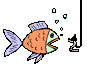 Dziękuję za uwagęWydział Terenów WiejskichKarina Skóratel. 32 77 40 529e-mail: kskora@slaskie.plhttps://rybactwo.slaskie.pl/